6- DRAWING
It is a process of cold forming a flat blank of sheet metal into a hollow vessel without much wrinkling, trimming, or fracturing. The process involves forcing the sheet metal blank into a die cavity with a punch. The punch exerts sufficient force and the metal is drawn over the edge of the die opening and into the die, In forming a cup, however, the metal goes completely into the die,.
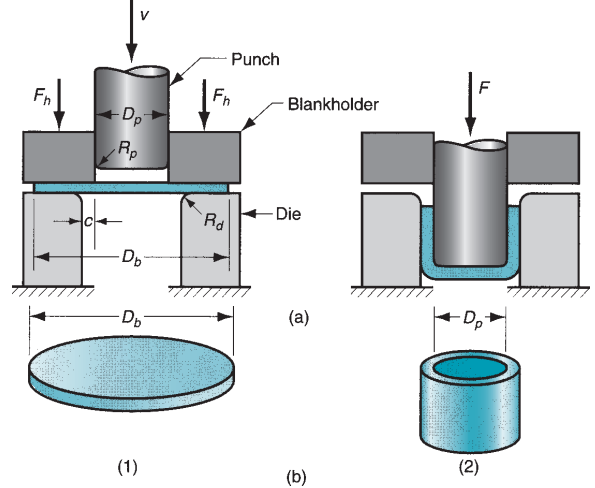 Fig 6.6 Drawing of a cup-shaped part: (1) start of operation before punch contacts work, and (2) near end of stroke; and (b) corresponding work part:(1) starting blank, and(2) drawn part. Symbols: c= clearance, Db = blank diameter, Dp = punch diameter, Rd = die corner radius, Rp = punch corner radius, F =drawing force, Fh = holding force.
This clearance in drawing is about 10% greater than the stock thickness:
                c = 1.1t              where  c=clearance                  t= thickness
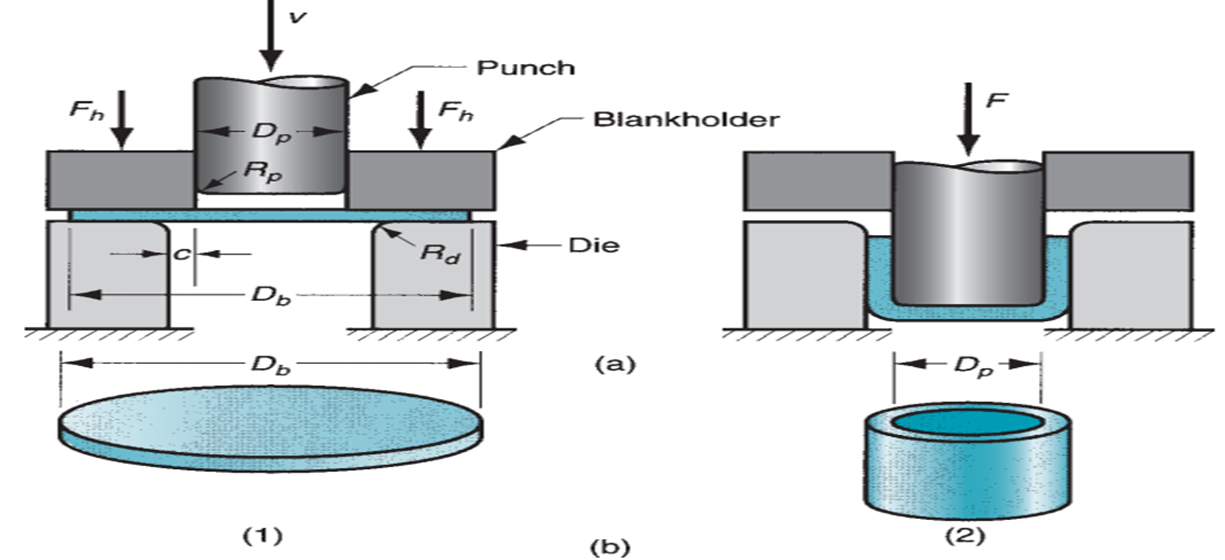 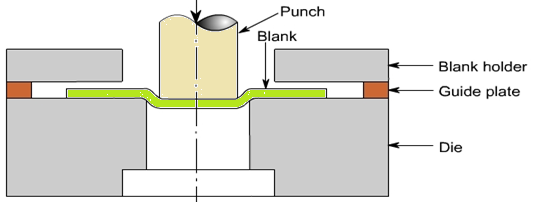 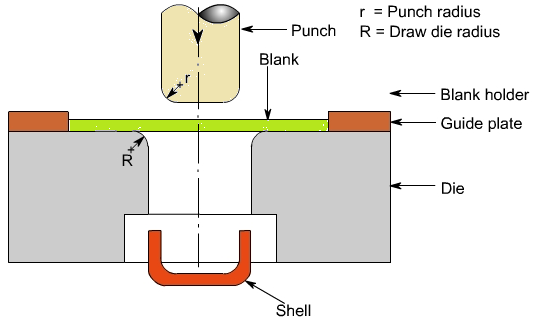 OPERATION, A setup similar to that used for blanking is used for drawing with the difference that the punch and die are given necessary rounding at the corners to permit smooth flow of metal during drawing. The blank of appropriate dimensions is place within the guides on the die plate.
The punch descends slowly on the blank and metal is drawn into the die and the blank is formed into the shape of cup as punch reaches the bottom of the die. When the cup reaches the counter – bored portion of the die, the top edge of the cup formed around the punch expands a bit due to the spring back. On the return stroke of the punch, the cup is stripped off the punch by this counter – bored portion.
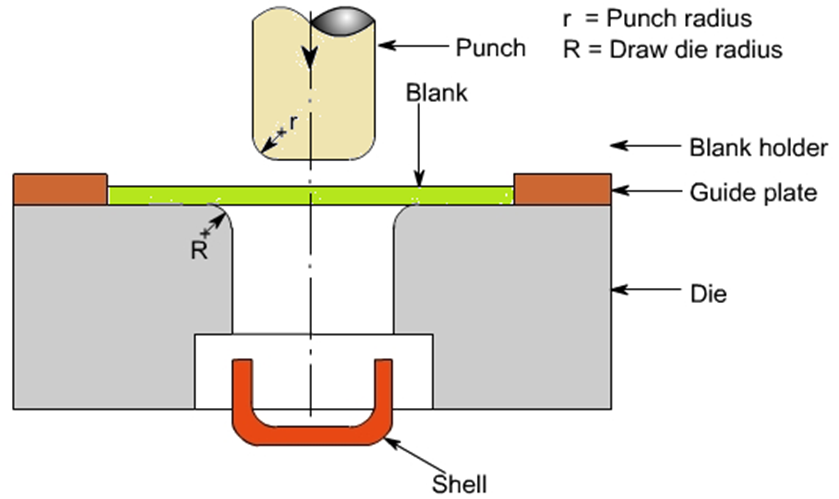 The term shallow drawing is used when the height of cup formed is less than half its diameter. When drawing deeper cup (height greater that ½ diameter) the chances of excessive wrinkle formation at the edges of blank increases. To prevent this, a blank holder is normally provided, see Fig 6.5.
As the drawing process proceeds the blank holder stops the blank from increasing in thickness beyond a limit and allows the metal to flow radially. The limiting thickness is controlled by the gap between the die and the blank holder, or by the spring pressure in the case of a spring loaded blank holder.
Some lubricant is generally used over the face of the blank to reduce friction and hence drawing load.
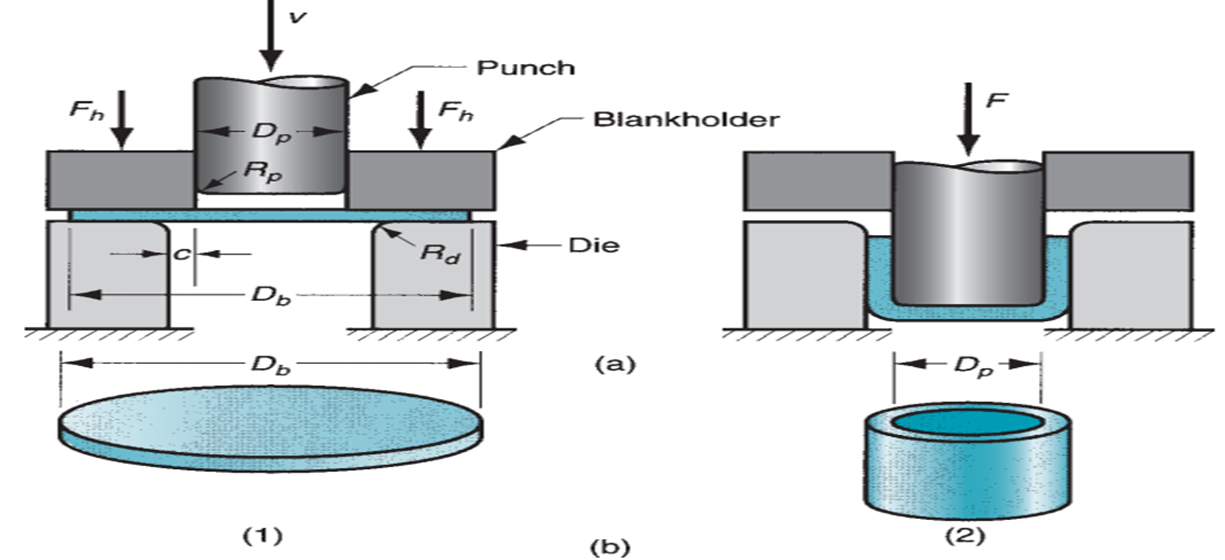 6-2 Drawing Force.
For drawing cylindrical shells having circular cross section, the maximum drawing force P can be determined from the relation
                        P = k .π .d .t .TS
               Where d = outside diameter of cup
                          t = thickness of material
                         TS = tensile strength of material
                         k = factor whose value is approx. equal to [D/d – 0.7]
                         D = blank diameter
 
6-3 Holding Force (Fh)  
 The holding force (Fh) is an important factor in a drawing operation. As a rough approximation, the holding pressure can be set at a value = 0.015 of the yield strength of the sheet metal. This value is then multiplied by that portion of the starting area of the blank that is to be held by the blank holder. In equation form,
                    Fh=0.015Yπ{D2b-(Dp+2.2t+2Rd)2}       
Where   Fn = holding force in drawing, N (lb);   Y = yield strength of the sheet metal, MPa(lb/in2);     t = starting stock thickness, mm (in);   Rd = die corner radius, mm (in); and the other terms have been previously defined. The holding force is usually about one-third the drawing force.
6-4. drawing without a Blank holder   
   One of the primary functions of the blank holder is to prevent wrinkling of the flange while the cup is being drawn. The tendency for wrinkling is reduced as the thickness-to-diameter ratio of the blank increases. If the = ratio is large enough, drawing can be accomplished without a blank holder, as in Figure 6.7.
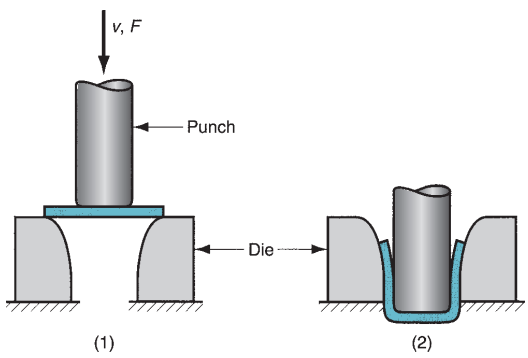 6-5 DEFECTS IN DRAWING
Sheet-metal drawing is a more complex operation than cutting or bending, and more things can go wrong. A number of defects can occur in a drawn product, some of which we have already alluded to. Following is a list of common defects, with sketches in Figure 6.8:
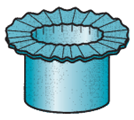 (a) Wrinkling in the flange. Wrinkling in a drawn part consists of a series of ridges that form radially in the undrawn flange of the work part due to compressive buckling.
(b) Wrinkling in the wall. If and when the wrinkled flange is drawn into the cup, these ridges appear in the vertical wall.
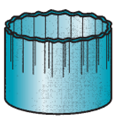 (c) Tearing. Tearing is an open crack in the vertical wall, usually near the base of the drawn cup, due to high tensile stresses that cause thinning and failure of the metal at this location. This type of failure can also occur as the metal is pulled over a sharp die corner.
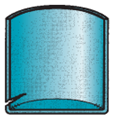 (d) Earing. This is the formation of irregularities (called ears) in the upper edge of a deep drawn cup, caused by anisotropy in the sheet metal. If the material is perfectly isotropic, ears do not form.
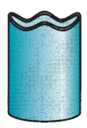 (e) Surface scratches. Surface scratches can occur on the drawn part if the punch and die are not smooth or if lubrication is insufficient
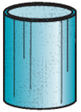 7- WIRE DRAWING 
   Wire drawing is primarily the same as bar drawing except that it involves smaller–diameter material that can be coiled. It is generally performed as a continuous operation on draw bench like the one shown in Fig 3.3
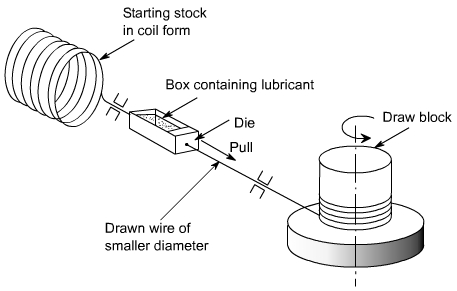 Wire drawing on a continuous draw block. The rotating draw block provides a continuous pull on the incoming wire.
Large coil of hot rolled material of nearly 10 mm diameter is taken and subjected to preparation treatment before the actual drawing process. The preparation treatment for steel wire consists of: 
Cleaning. This may be done by acid pickling, rinsing, and drying. Or, it may be done by mechanical flexing. 
Neutralization. Any remaining acid on the raw material is neutralized by immersing it in a lime bath. The corrosion protected material is also given a thin layer of lubricant.
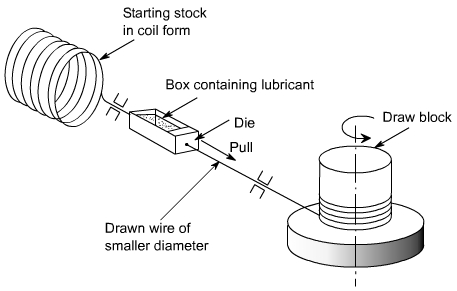 To begin the drawing process, one end of coil is reduced in cross section up to some length and fed through the drawing die, and gripped. A wire drawing die is generally made of tungsten carbide and has the configuration shown in Fig 3.4 for drawing very fine wire, diamond die is preferred.
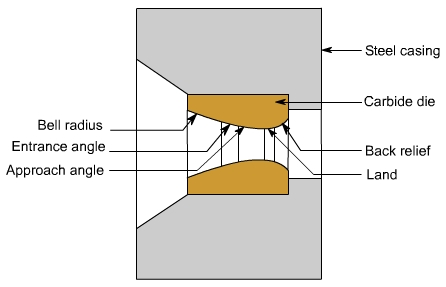 Small diameter wire is generally drawn on fundamental machines which consist of a series of dies, each held in a water – cooled die block. Each die reduces the cross section by a small amount so as to avoid excessive strain in the wire. Intermediate annealing of material between different states of wire may also be done, if required.
8- EMBOSSING

Embossing is an operation in which sheet metal is drawn to shallow depths with male and female matching dies, Fig 6.9. The operation is carried out mostly for the purpose of stiffening flat panels. The operation is also sometimes used for making decoration items like number plates or name plates, jewelry, etc.
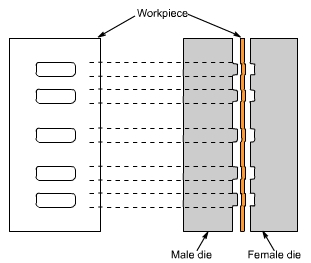 Embossing operation with two dies. Letters, numbers and designs on sheet-metal parts can be produced by this operation.
9- COINING
Coining is a severe metal squeezing operation in which the flow of metal occurs only at the top layers of the material and not throughout the values. The operation is carried out in closed dies mainly for the purpose of producing fine details such as needed in minting coins, and medal or jewelry making. The blank is kept in the die cavity and pressures as high as five to six times the strength of material are applied. Depending upon the details required to be coined on the part, more than one coining operations may be used.
The difference between coining and embossing is that the same design is created on both sides of the work piece in embossing (one side depressed and the other raised ), whereas in coining operation, a different design is created on each side of work piece.
10- Lancing 
  Lancing is a combined cutting and bending or cutting and forming operation performed in one step to partially separate the metal from the sheet. Several examples are shown in Fig 6.10.Among other applications, lancing is used to make louvers in sheet metal air vents for heating and air conditioning systems in buildings.
cutting and bending
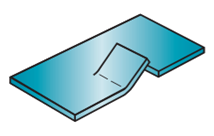 two types of cutting and forming..
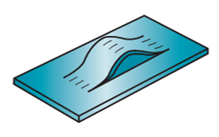 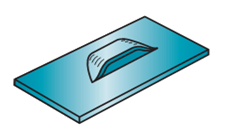 11- Twisting 

    Twisting subjects the sheet metal to a torsion loading rather than a bending load, thus causing a twist in the sheet over its length. This type of operation has limited applications. It is used to make such products as fan and propeller blades. It can be performed in a conventional punch and die which has been designed to deform the part in the required twist shape.